Современные инструменты развития региональной инфраструктуры инноваций
Участники ИнфраФонда РВК
РВК
МСП
Реализациястратегических целей
Формирование самостоятельно развивающейся венчурной отрасли экономики и инновационно-технологического предпринимательства
Развитие инфраструктуры для малого и среднего бизнеса
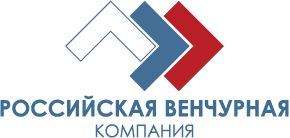 ИнфраФонд РВК
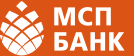 Начальный размер УК - 0,5 млрд. руб. 
Планируемый размер УК - 2 млрд. руб.
Российская венчурная компания – институт развития и фонд фондов
фонд фондов
институт развития
30 
млрд. руб.
РВК
Программы развития
Уставный капитал ОАО «РВК» - 30 млрд. руб. 
ОАО «РВК» создано в соответствии с распоряжением Правительства РФ от 7 июня 2006 года № 838-р
Глобализация российской инновационной индустрии
Стимулирование спроса на инновационные компании
Развитие сервисной инфраструктуры инновационно-венчурной экосистемы
Развитие профессионализма участников экосистемы
Стимулирование спроса на инновационную продукцию
Продвижение инновационной деятельности
15 млрд. руб.
Фонды РВК
Сформированных  фондов -  12
Фондов  в зарубежной юрисдикции -2
Доля ОАО «РВК» – 15 млрд. руб.
Размер  фондов – 25 млрд. руб.
8,2 млрд. руб.
Инвестиции фондов РВК
Портфель компаний – 71 
Объем инвестиций – 8,2 млрд. руб.
Стратегическая цель Инфрафонда
Формирование в РФ географически распределенного кластера инфраструктурных сервисных компаний для оказания профессиональных услуг мирового уровня инновационным компаниям малого и среднего бизнеса
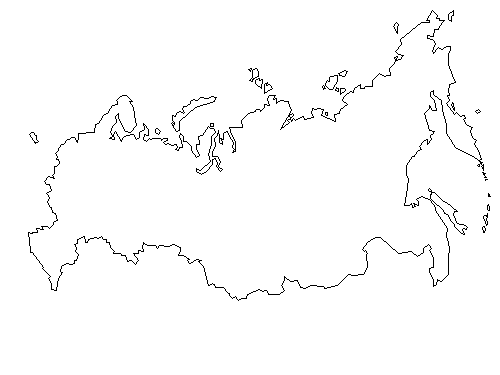 Профессиональные     сервисные услуги
географически доступно
на основе
лучших практик
ценовая доступность
массовых услуг
с учетом специфики
инноваций
качество и стандартизация
Инвестиционные приоритеты Инфрафонда
В фокусе инвестиционной деятельности Фонда – компании, предоставляющие  услуги, недостаточно представленные  на рынке РФ, и отсутствие/нехватка которых тормозит развитие отечественной инновационно-венчурной экосистемы, включая вывод российской инновационной продукции на зарубежные рынки.
2011
Диверсификация портфеля Фонда для обеспечения полного спектра специализированных инфраструктурных услуг для инновационного сообщества на базе сервисных компаний. С целью диверсификации инвестиционного портфеля Инфрафонд будет осуществлять  инвестиции в широкий спектр инфраструктурных компаний, работающих на различных сегментах инновационного рынка.
2012
Формирование портфеля Фонда с оптимальным соотношение доходности и риска, и обеспечивающего полный спектр ключевых инфраструктурных услуг для инновационно-венчурного сообщества на базе сервисных компаний в портфеле Фонда.
Привлечение в фонд институциональных инвесторов из России, Японии, Китая, Евросоюза и США и как следствие уменьшение доли РВК.
2013
Объекты инвестирования Инфрафонда
Условия инвестирования
Частный инвестор
>=25% 
в денежной форме
Сервисная
компания
<= € 2,5 mln
<=75%
ИнфраФонд
Процесс анализа и отбора сервисных компаний/проектов
1
Рассмотрение заявок
Заявка
Первичный отбор компаний/ проектов, соответствующих концепции фонда и отраслевой специализации сервисных компаний.
3
2
Отклонить 
Рекомендовать доработать 
Инициировать тщательную проверку
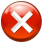 Предварительный анализ
Комплексная проверка реализуемости проекта, его соответствия приоритетным инвестиционным и отраслевым критериям Фонда, способности компании предоставлять услуги участникам инновационного рынка.
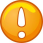 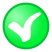 Инвестиционный комитет
Фонд
5
4
Тщательная проверка
Отклонить 
Рекомендовать доработать
Одобрить сделку
Проверка достоверности представленной компанией/ командой проекта финансовой, юридической, технической и иной информации;
Подтверждение предположений, заложенных в бизнес-плане компании/проекта, и правильности оформления всех необходимых документов, в том числе на предмет их соответствия действующему законодательству;
Подтверждение профессионализма специалистов  компании/проекта.
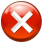 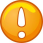 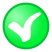 Сделка
Основные механизмы работы по управлению портфелем
операционный и финансовый мониторинг деятельности компании, который обеспечивается ведением информационного обмена в реальном времени
взращивание компании, развитие доходной составляющей, повышение эффективности (новые клиенты, укрепление менеджмента)
организация взаимодействия между портфельными компаниями с целью достижения синергетического эффекта
принятие решений в совете директоров (привлечение в Совет директоров сотрудников Фонда, независимых директоров из пула экспертов Фонда, участие в утверждении бюджета компании, ее ключевых показателей и бизнес-плана)
организация взаимодействия портфельных компаний Фонда с портфельными компаниями ОАО «РВК» и компаниями, поддержанными ОАО «РВК», с целью расширения клиентской базы портфельных компаний Фонда
Стратегия выхода Фонда
Партнерская программа
Формирование доступного рынка предложений профессиональных услуг для инновационных компаний
Достижение синергетического эффекта при оказании комплекса услуг различными сервисными компаниями
Стратегический
 партнер
Сервисный
 партнер
Информационный
 партнер
ПАРТНЕРСКАЯ ПРОГРАММА
Распространение лучших практик среди участников партнерской сети
Основные цели формирования и развития партнерской сети Фонда
Текущая ситуация
Ведутся переговоры о стратегическом сотрудничестве по формированию сервисной инфраструктуры инновационно-венчурного предпринимательства с различными субъектами РФ
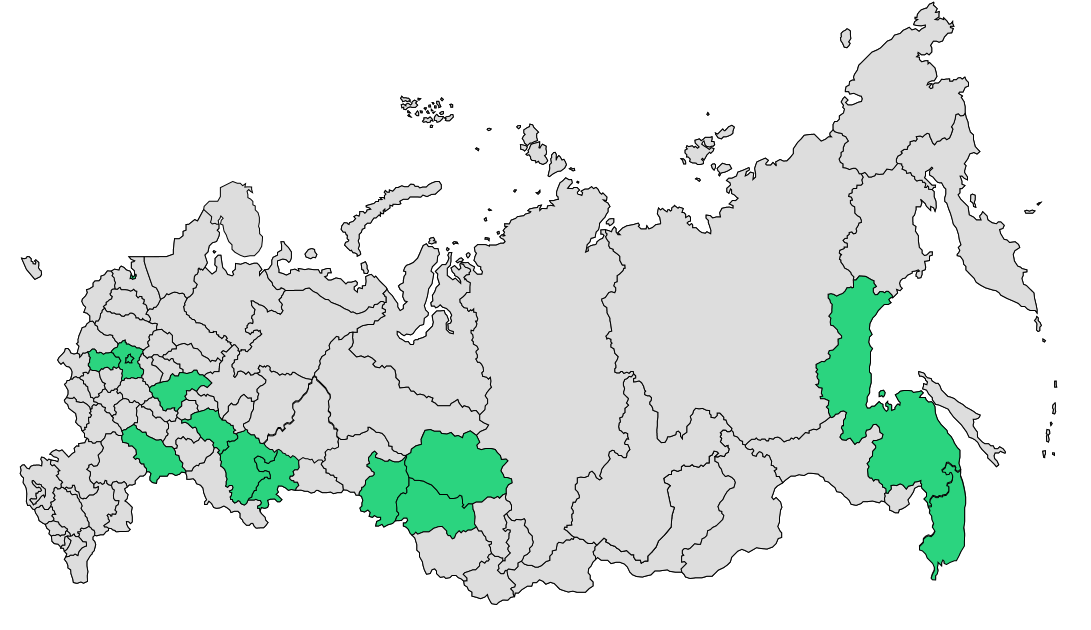 Москва
Санкт-Петербург
Московская область
Новосибирская область
Калужская область
Приморский край
Республика Татарстан
Республика Башкортостан
Томская область
Саратовская область
Нижегородская область
Хабаровский край
Омская область
Получены заявки на инвестиции из 14 субъектов РФ.
Ожидаемые результаты деятельности Фонда
Увеличение количества и капитализации сервисных компаний
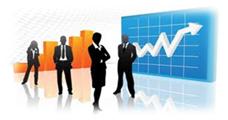 Сокращение транзакционных издержек инновационных компаний
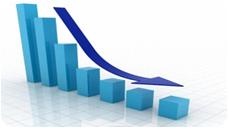 Повышение качества сервисных услуг для инновационно-венчурного рынка
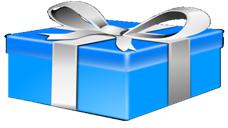 Наполнение потока сделок для венчурных фондов
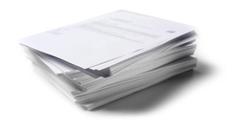 Контакты
Общество с ограниченной ответственностью
«Инфраструктурные инвестиции РВК»

A: 123022, Россия, г. Москва, ул. Красная Пресня, д. 24


T: +7 (495) 729-6459
S: www.rvcinfra.com
E: office@rvcinfra.com


E: application@rvcinfra.com (для заявок)
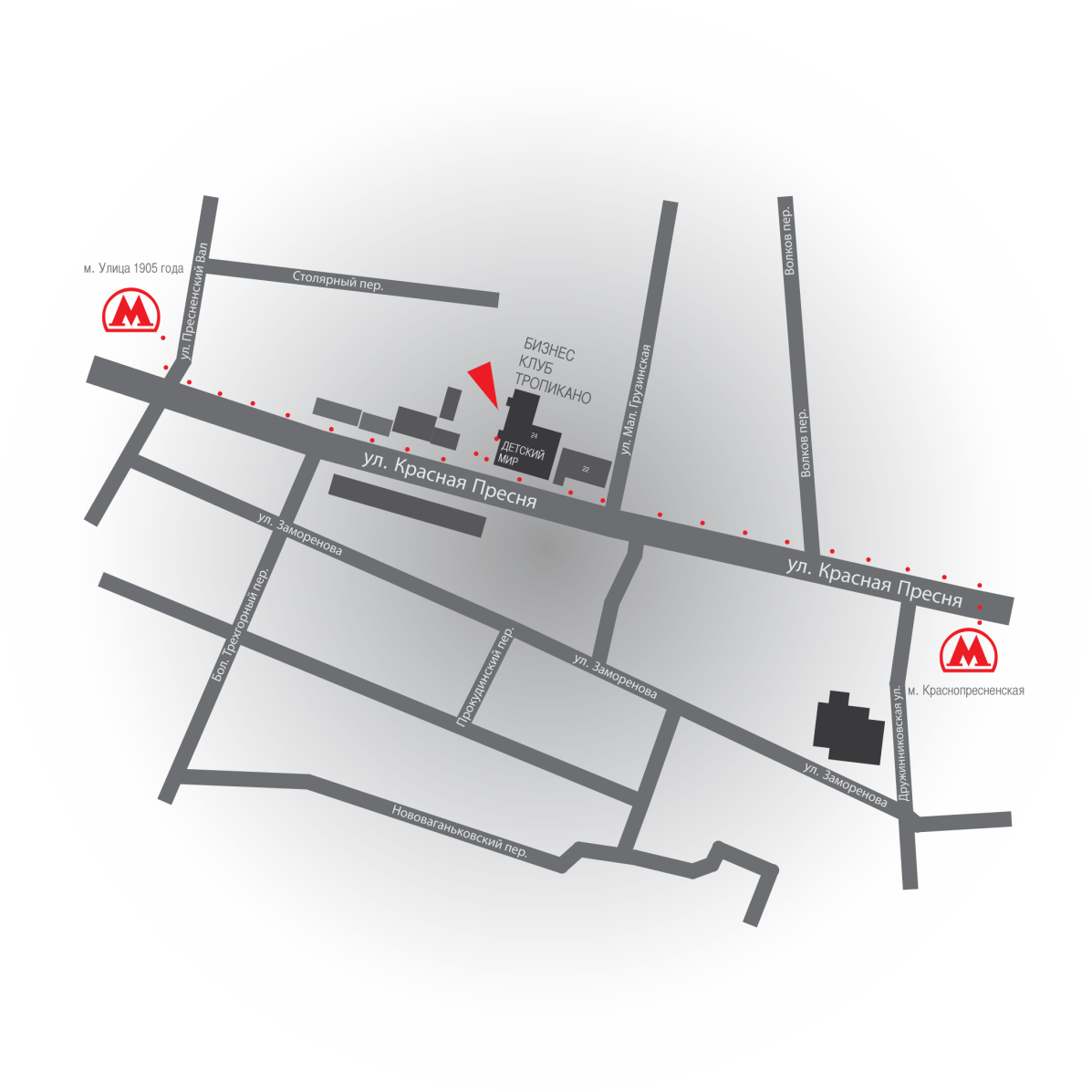 Дополнительные слайды
Иностранным партнерам
Основные направления сотрудничества с ИнфраФондом РВК для иностранных участников
Участие в роли частного инвестора при инвестициях в российские и иностранные сервисные компании, ориентированные на продвижение российских инновационных разработок на зарубежные рынки и зарубежных инноваций на российский рынок
Стратегическое партнерство с целью реализации совместных программ и проектов, направленных на развитие специализированных сервисов для инновационно-венчурного собщества, поиска наиболее перспективных проектов, установление связей между экспертными сообществами и др.
Программы стажировок для специалистов инновационно-венчурной отрасли – приглашение в ИнфраФонд иностранных специалистов ,  работа сотрудников  ИнфраФонда  в иностранных Фондах прямых и венчурных инвестиций
Вхождение в фонд в качестве участника в рамках перехода ИнфраФонда на полностью рыночные механизмы деятельности через уменьшение доли ОАО «РВК»
Вхождение в ИнфраФонд в качестве участника
Иностранный инвестор
Вхождение в ИнфраФонд в качестве участника
В зависимости от доли инвестора обеспечивается его представительство в Совете директоров и/или Инвестиционном комитете ИнфраФонда
ИнфраФонд
Сервисная компания
Инвестиции 
и управление 
портфельной компанией
Сервисная компания
.  .  .
Возможно включение в штатное расписание ИнфраФонда  Директора по инвестициям – представителя иностранного инвестора
Соинвестирование в  сервисные компании
Иностранный инвестор
Инострацнный инвестор выступает в качестве соинвестора при инвестициях ИнфраФонда

Обеспечивается представительство инвестора в Совете директоров Сервисной компании
ИнфраФонд
Сервисная компания
Сервисная компания
.  .  .
Инициатором создания сервисной компании может выстпать как ИнфраФонд, так и иностранный инвестор
Создание российского аналога зарубежной сервисной компании
Иностранный партнер
Иностранная сервисная компания
«Родная среда»

Российская инфраструктура
ИнфраФонд
Сервисная компания
Сервисная компания
.  .  .
Иностранный партнер, планирующий выйти на российский рынок, выступает инициатором/заказчиком специализированных отраслевых сервисов в России
Поставщиком сервисов выступает аналог зарубежной сервисной компании в России
Иностранная сервисная компания  выступает  в качестве инвестора /Головной компании/"Примера для подражания"
Преимущества сотрудничества с ИнфраФондом для иностранных инвесторов
Снижение страновых, политических и законодательных рисков за счет участия в Инфрафонде ОАО «Российская венчурная компания», являющейся институтом развития РФ
Реализация стратегических целей по выводу на российский рынок зарубежных инновационных разработок
Доступ к перспективным инновационным проектам, возможности по выводу российских инновационных продуктов на зарубежные рынки
Различные схемы сотрудничества (стратегическое партнерство, прямые инвестиции в сервисные компании, вхождение в состав участников Инфрафонда)
Дополнительные слайды
Примеры сервисных компаний
Примеры сервисных компанийОтраслевая сервисная компания
Специализированные исполнители и научные институты
…
…
…
ИнфраФонд РВК
Отраслевая сервисная компания
Услуги бизнес-планирования, упаковки, экспертизы, сопровождения, продвижения …
Заказчики услуг и инноваций отрасли
…
…
Крупная компания отрасли
Крупная компания отрасли
Примеры сервисных компанийСервисный технологический брокер
В качестве сервисного брокера может выступать компания из портфеля фонда
Реестр научного и лабораторного оборудования
Интерактивная система подбора оборудования по параметрам, условиям аренды
Предоставление данных об оснащенности, видах работ
Оказание услуг и аренда оборудования
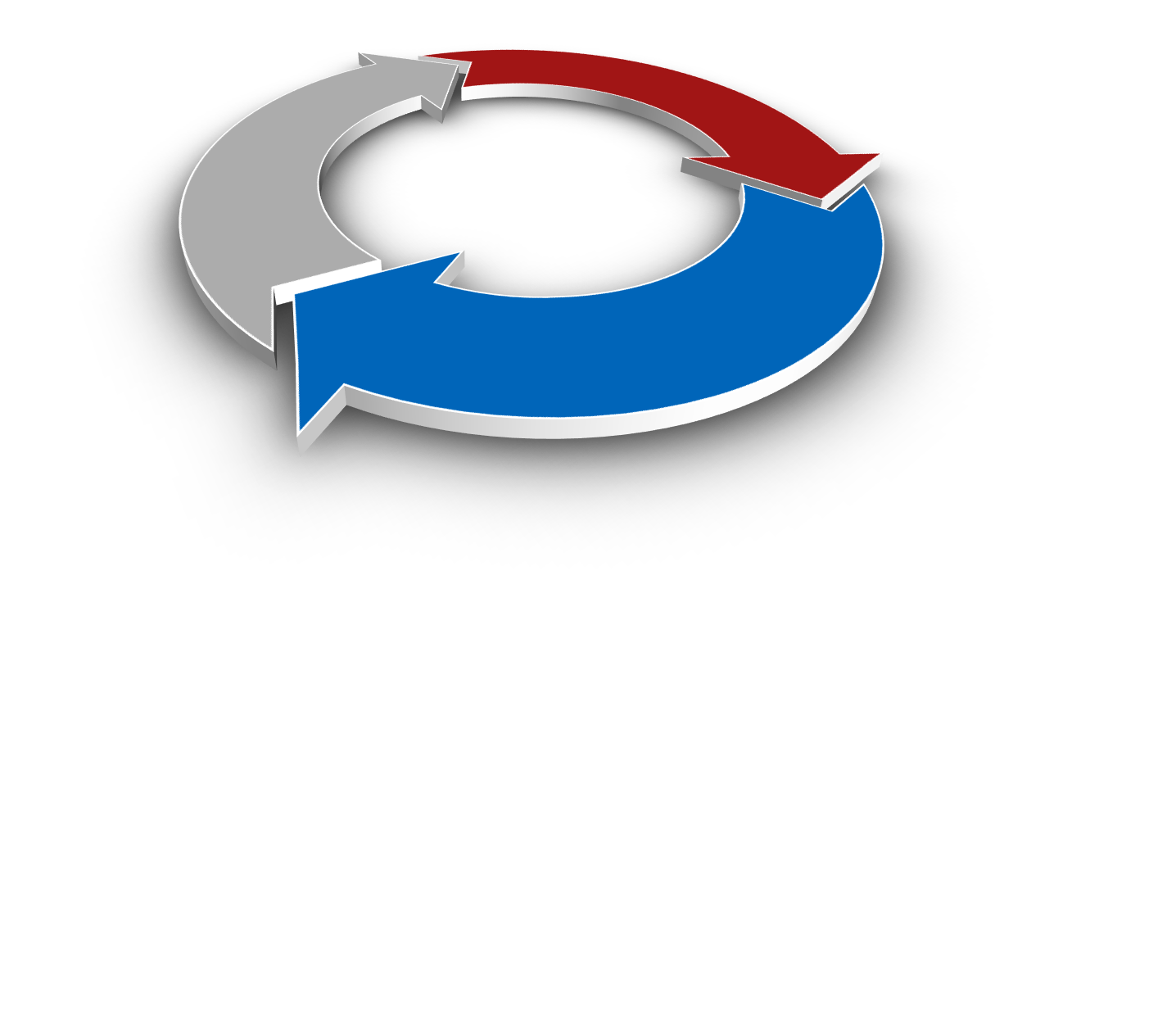 Владельцы оборудования
Сервисный брокер
Информационная база оборудования
Поиск  владельцев технологического оборудования ( в РФ и за рубежом)
Заключение  долгосрочных договоров с владельцами
Ведение базы оборудования
Интерфейсы к существующим базам
Выделение квот использования оборудования
Инновационная компания
Поиск  необходимого оборудования в базе
Заключение  договоров на выделение квот
Использование оборудования
Примеры сервисных компанийБизнес-портфель инновационной компании
Продуктовые услуги
Продуктовые услуги
Информационные сервисы
Стандартный пакет документов инновационной компании

включающий:
Методические рекомендации (step-by-step)
Шаблоны документов (templates)

по выполнению процедур:
Создание компании
Защита интеллектуальной собственности
Разработка бизнес-плана
Привлечение инвестиций
Подготовка финансовой отчетности
Подготовка управленческой отчетности
Управление персоналом (договоры, должностные инструкции, мотивационные схемы)
Взаимодействие с типовыми контрагентами (аренда, оказание услуг, продажа)
Инновационная
компания
Информационные сервисы
Консалтинговые услуги в регионе
Венчурные партнеры в регионе
Инвестиционные фонды
Примеры сервисных компанийПрофессиональная технологическая экспертиза
Методика и шаблоны документов для проведения технологической экспертизы в контексте венчурного бизнеса
Пул экспертов:
Регламент
Критерии
Источники
Специализированные тренинги и семинары для членов экспертного сообщества

Модели и интерфейсы взаимодействия участников рынка экспертизы

Контролируемый ролевой доступ к  данным
Анонимность/знаковость
Секретность/публичность
Пул экспертов
Рынок экспертизы
Экспертная база